Endocrine pathology-3.Diabetes mellitus
Dr.Eman Krieshan, M.D.
18-5-2022.
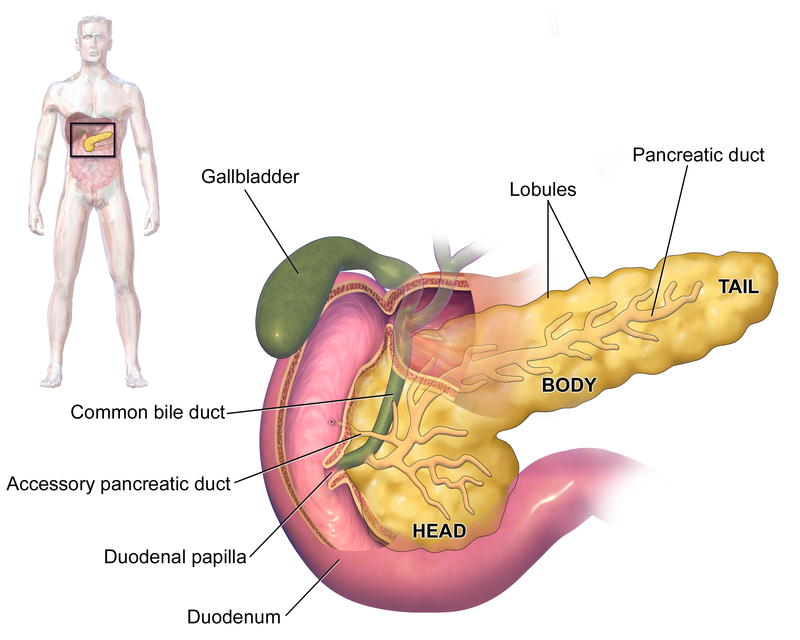 Pancreas.anatomy.
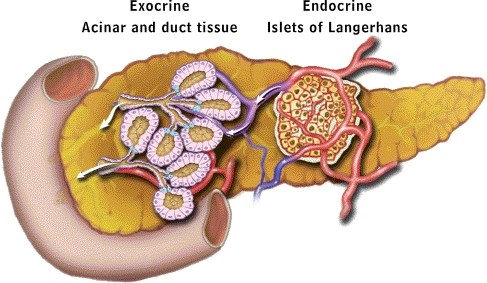 Two parts.
Histology
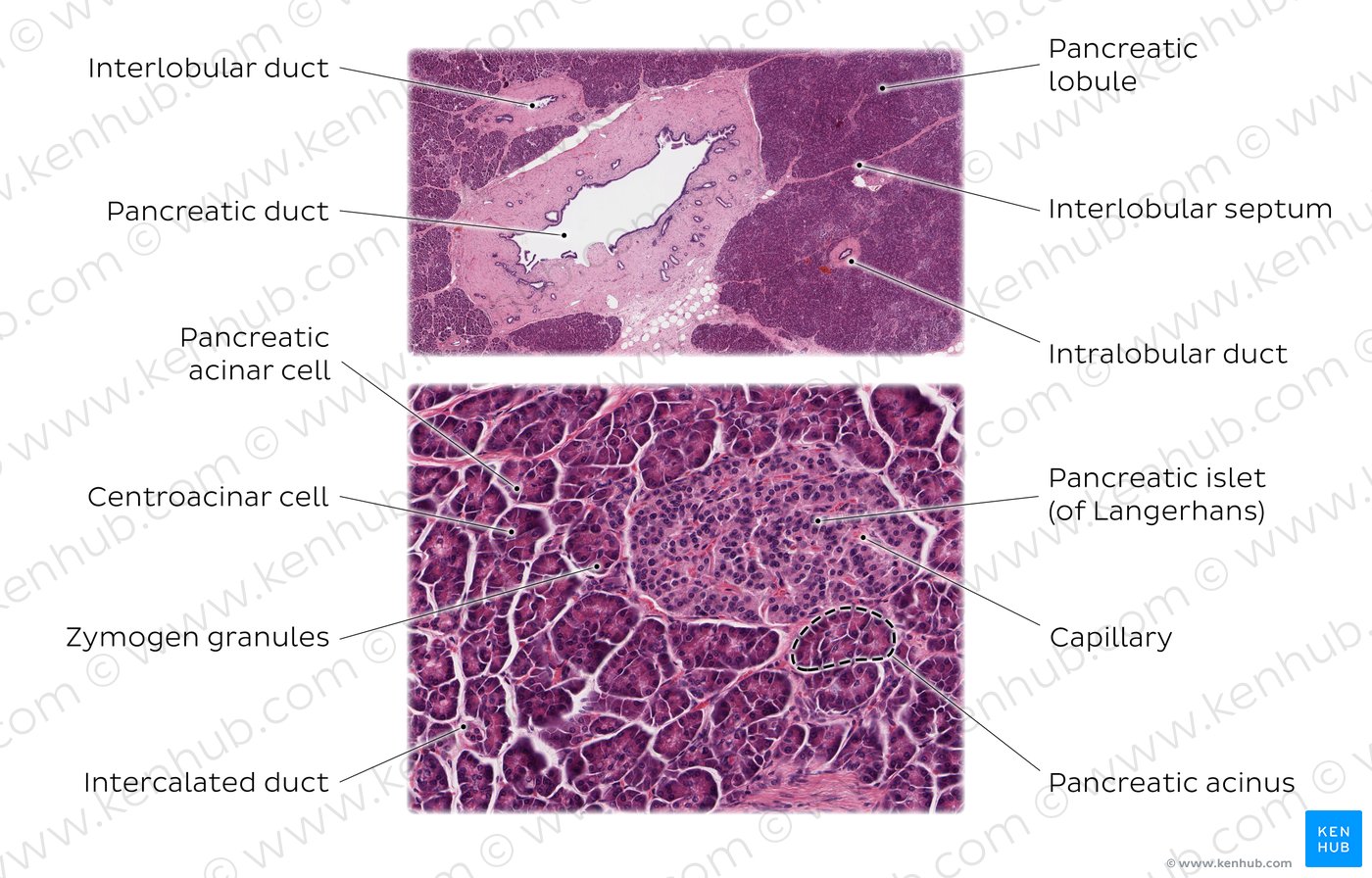 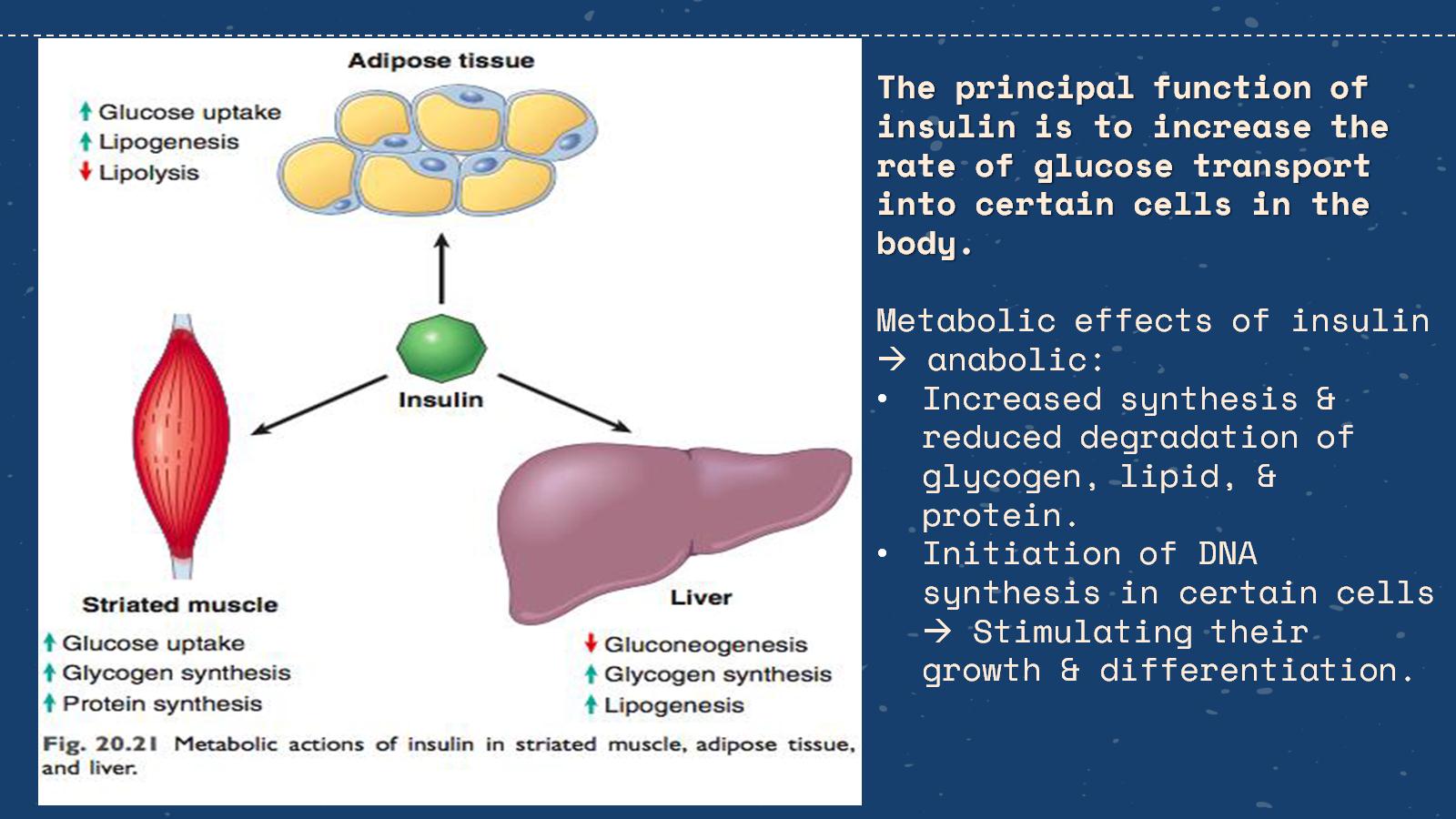 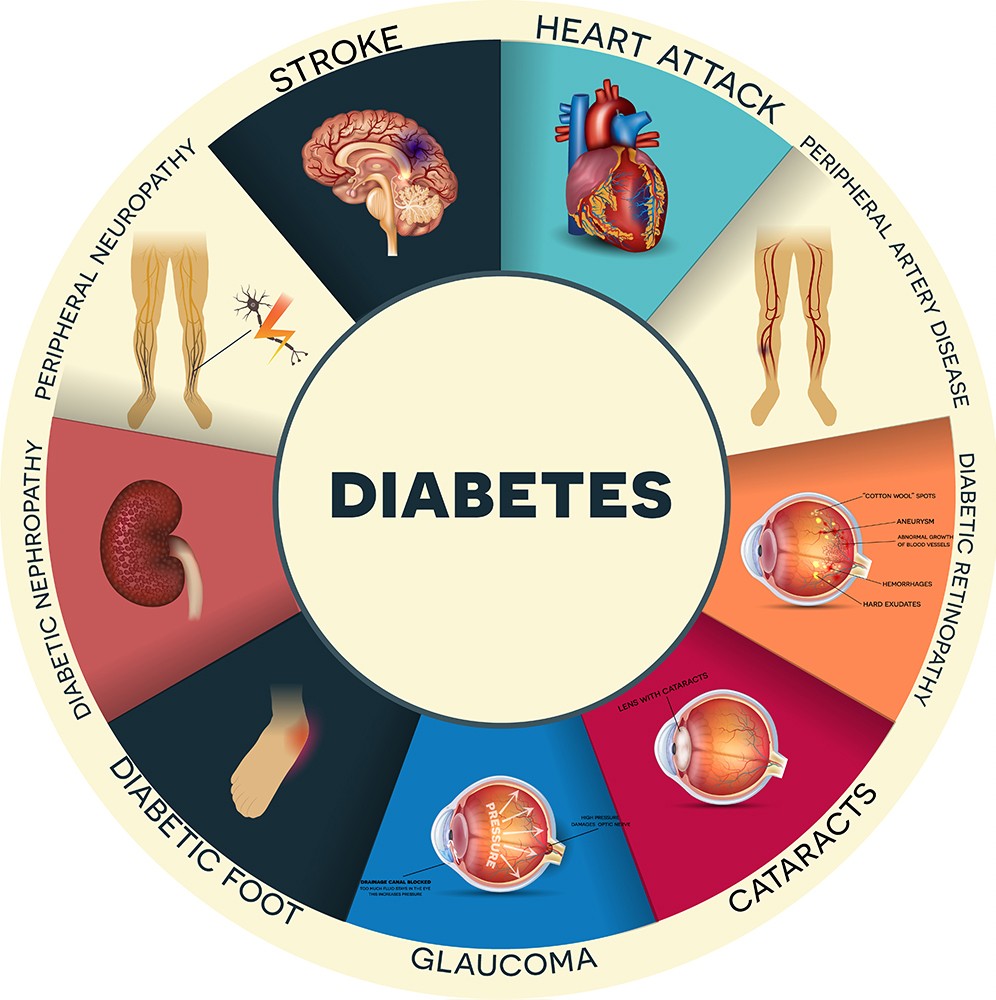 Diabetes mellitus (DM) is a global health issue affecting children, adolescents, and adults.
The WHO estimates that diabetes resulted in :

1.5 million deaths in 2012.

making it the 8th leading cause of death.

2.2 million deaths worldwide were attributable to high blood glucose and the increased risks of cardiovascular disease and other associated complications (e.g. kidney failure),
Diabetes mellitus is a group of metabolic disorders characterized by hyperglycemia
Diabetes mellitus
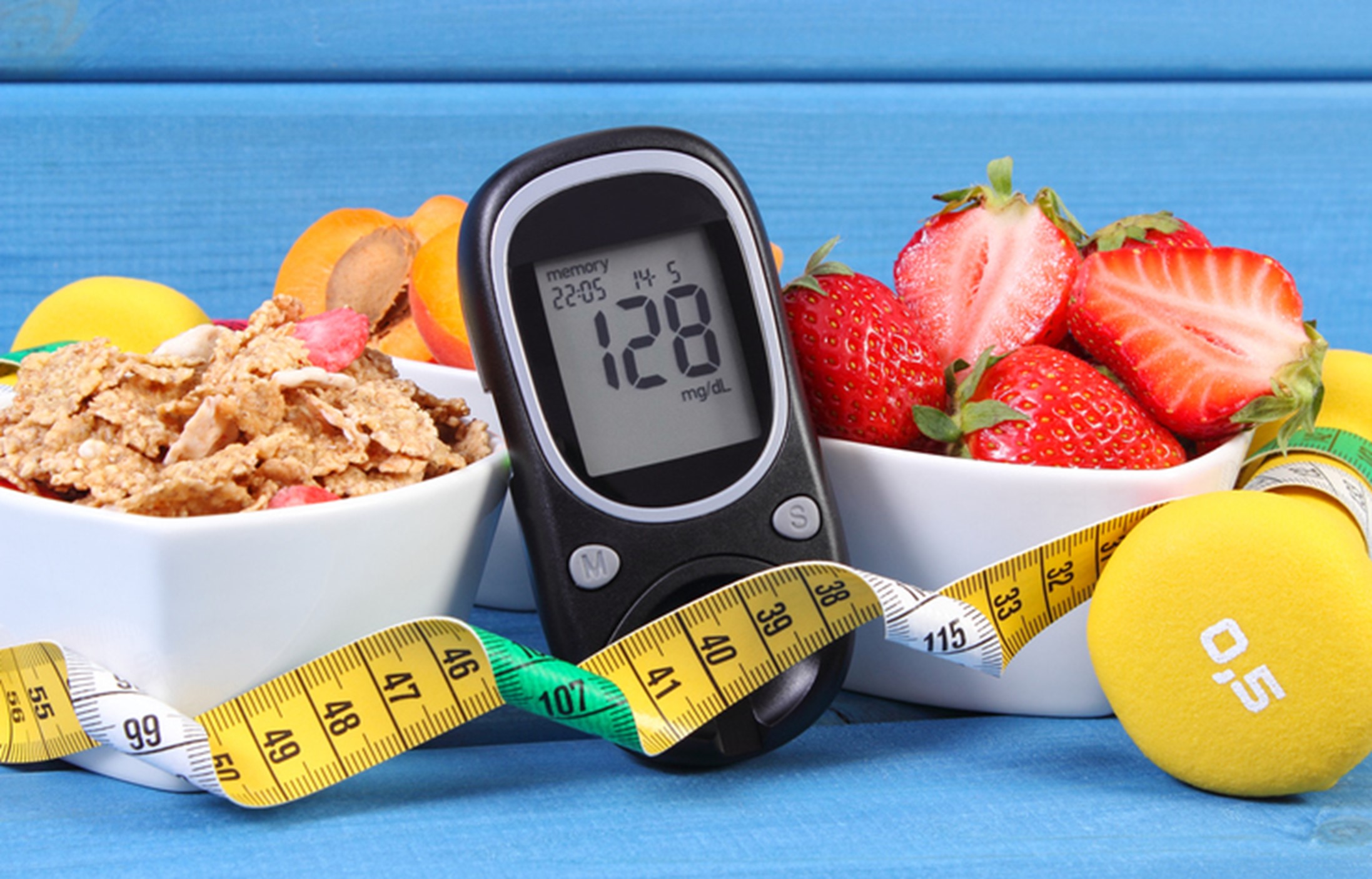 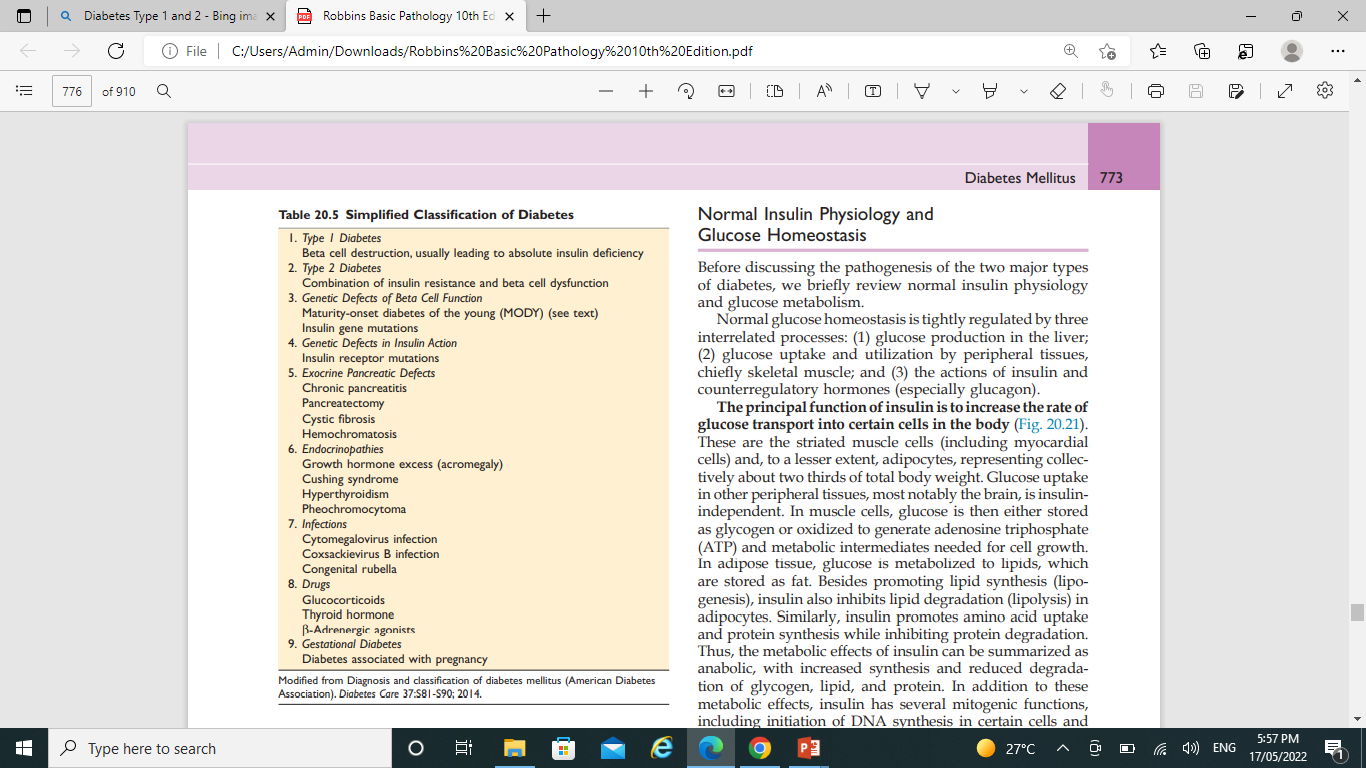 Types
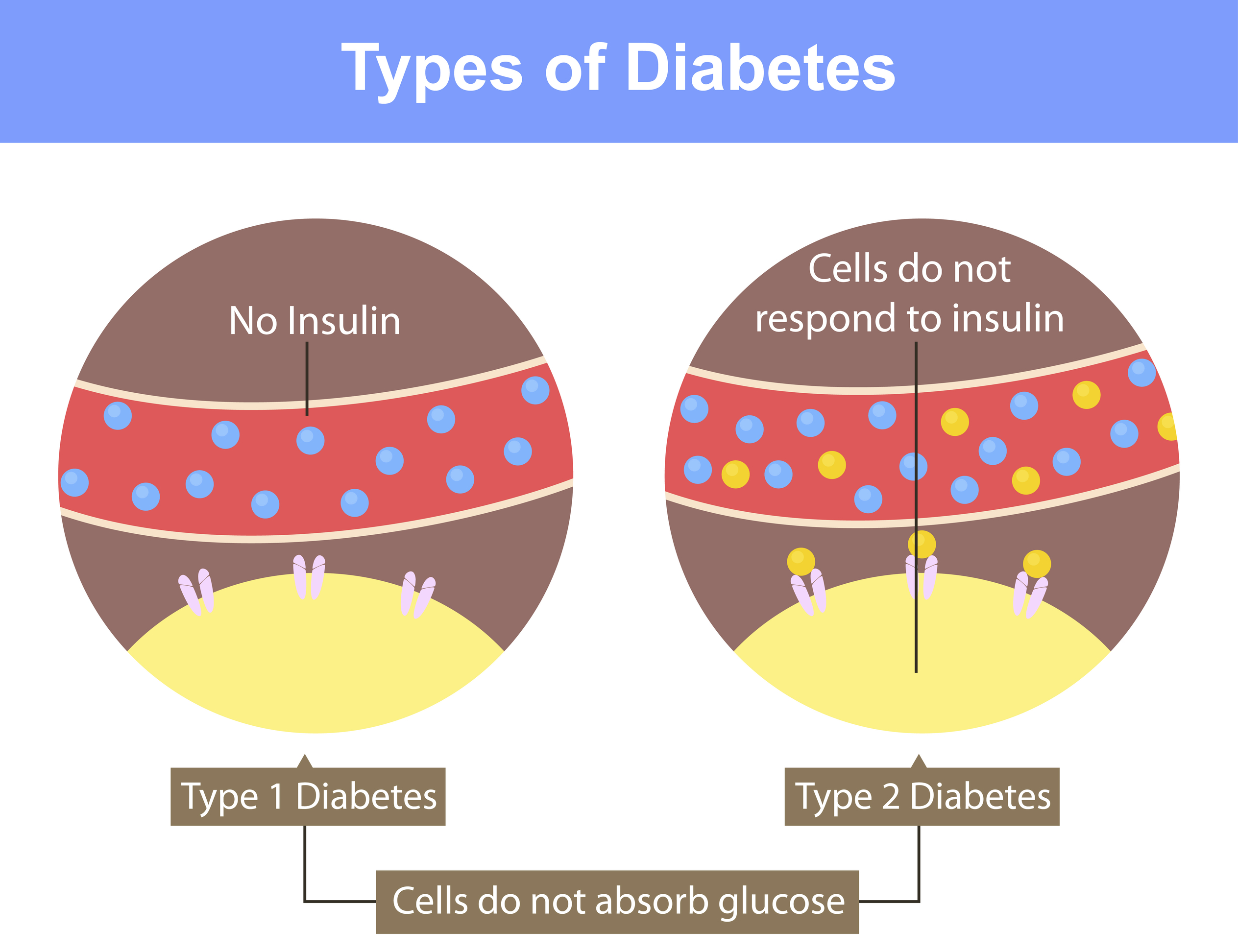 Autoimmune disease in which islet destruction is caused primarily by immune effector cells reacting against endogenous beta cell antigens.
formerly known as juvenile diabetes.
Most patients with type 1 diabetes depend on exogenous insulin for survival; without insulin they develop serious metabolic complications such as ketoacidosis and coma.
Type 1 diabetes (T1D).
the pathogenesis of type 1 diabetes involves:
 genetic susceptibility: HLA-DR3, or DR4, failure of self-tolerance in T cells specific for beta cell antigens.
environmental factors: infection?

All lead to :
production of autoantibodies against a variety of beta cell antigens, including insulin and the beta cell enzyme glutamic acid decarboxylase.
Pathogenesis
heterogeneous and multifactorial complex disease that involves interactions of genetics, environmental risk factors, and inflammation. 
Unlike type 1 diabetes, however, there is no evidence of an autoimmune basis. 
The two defects that characterize type 2 diabetes are: 
(1) a decreased ability of peripheral tissues to respond to insulin (insulin resistance).
(2) beta cell dysfunction that is manifested as inadequate insulin secretion in the face of insulin resistance and hyperglycemia
Type 2 diabetes (T2D)
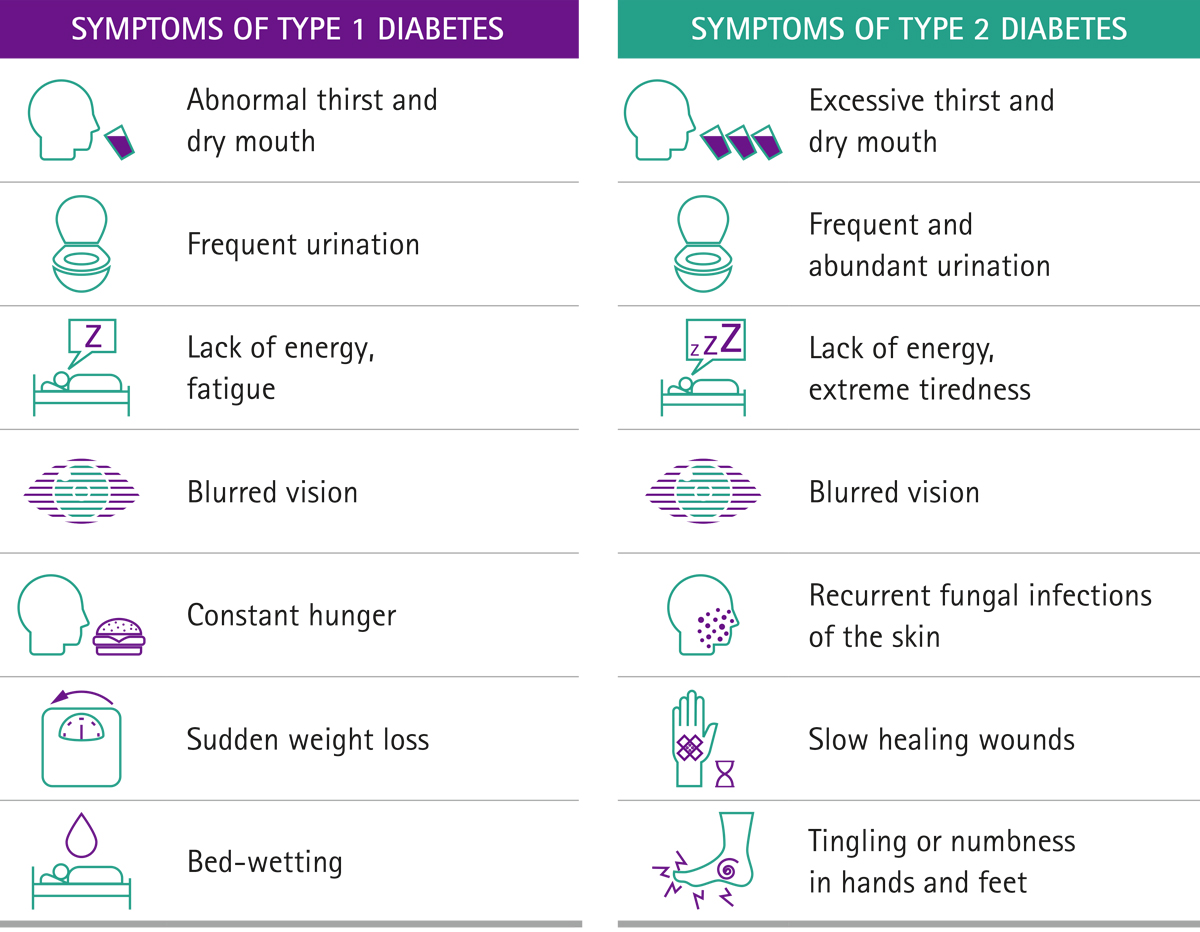 Insulin resistance is defined as the failure of target tissues to respond normally to insulin. 
The liver, skeletal muscle, and adipose tissue are the major tissues where insulin resistance manifests as follows:
 Failure to inhibit endogenous glucose production (gluconeogenesis) in the liver, which contributes to high fasting blood glucose levels .
Abnormally low glucose uptake and glycogen synthesis in skeletal muscle following a meal, which contributes to a high postprandial blood glucose level.
Failure to inhibit hormone-sensitive lipase in adipose tissue, leading to excess circulating free fatty acids (FFAs), which, exacerbates the state of insulin resistance
Insulin resistance
The association of obesity with type 2 diabetes has been recognized for decades, with visceral obesity being common in a majority of affected patients.
Obesity and Insulin Resistance
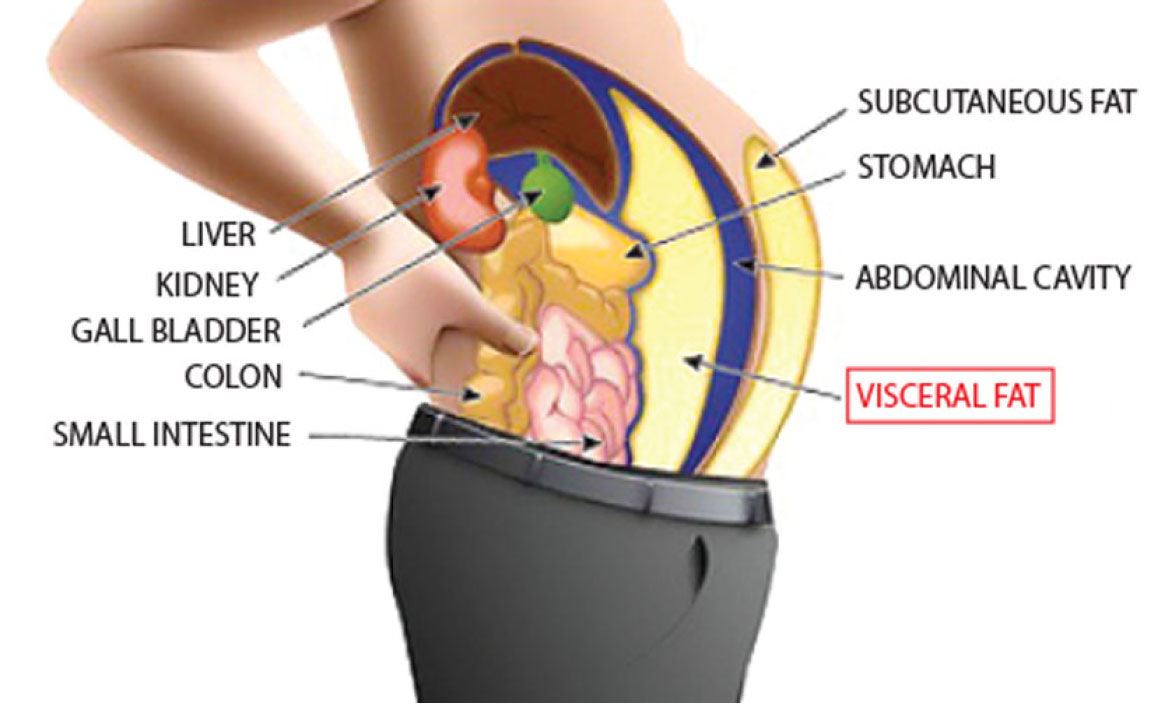 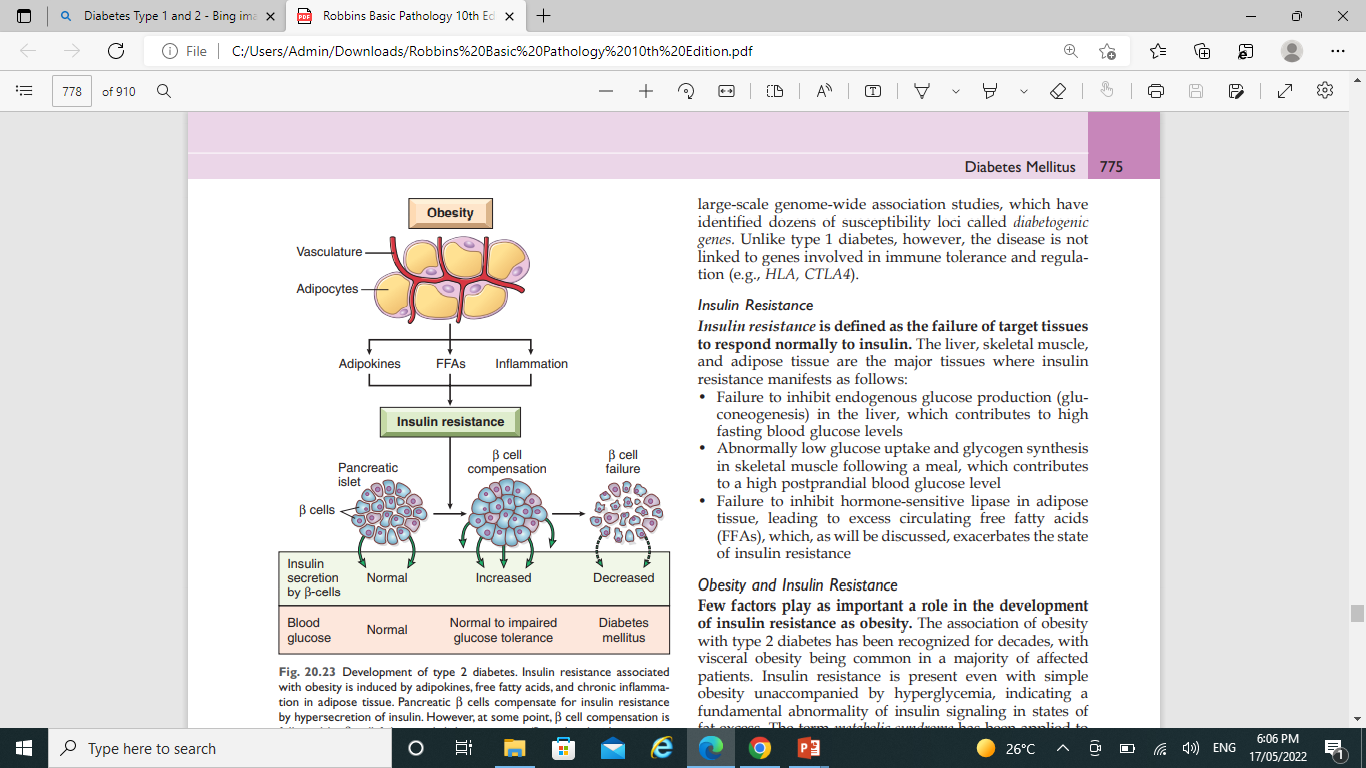 Pathogenesis
1. Excess FFAs.
2. Adipokines.
3. Inflammation:
inflammatory milieu (mediated by proinflammatory cytokines that are secreted in response to excess nutrients such as FFAs) results in both peripheral insulin resistance and beta cell dysfunction
Obesity can adversely impact insulin sensitivity in numerous ways
beta cell dysfunction is an essential component in the development of overt diabetes.
Several mechanisms have been implicated:
 • Excess free fatty acids that compromise beta cell function and attenuate insulin release (lipotoxicity).
 • Chronic hyperglycemia (glucotoxicity) .
Beta Cell Dysfunction
Reduction in the number and size of islets.
Leukocytic infiltrates in the islets.
Amyloid deposition within islets in type 2 diabetes.
MORPHOLOGY
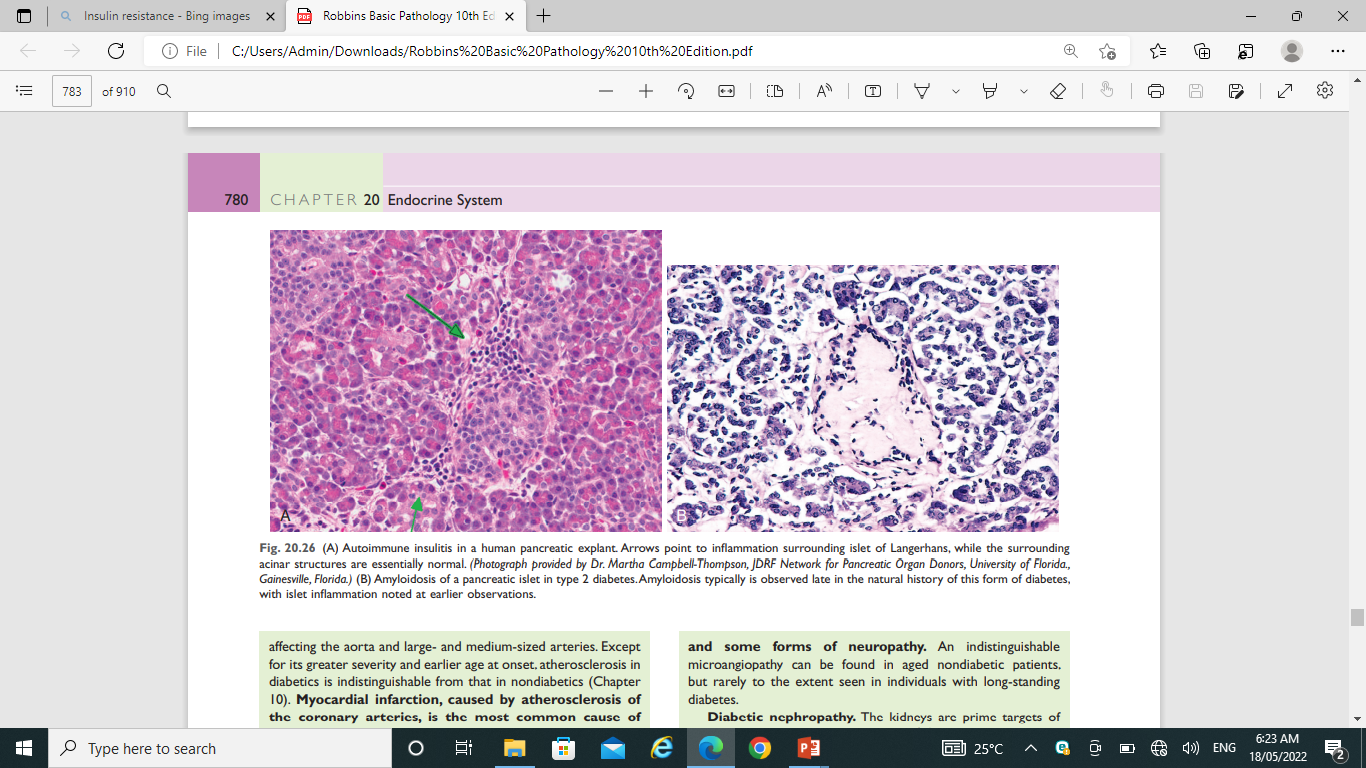 Diabetic macrovascular disease. The hallmark of diabetic macrovascular disease is accelerated atherosclerosis.
Hyaline arteriolosclerosis.
Morphology cont.
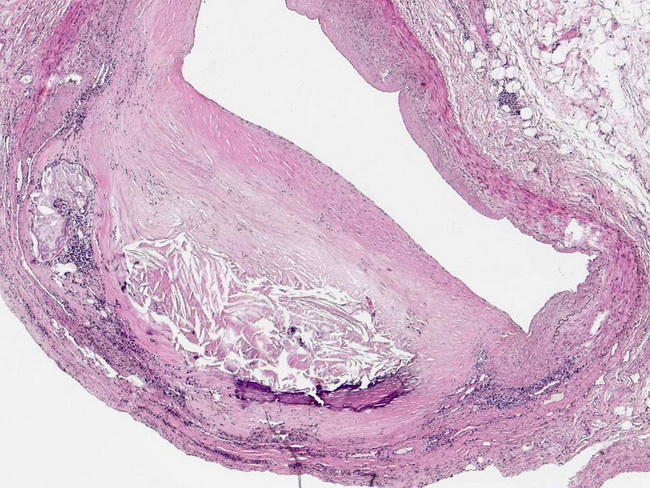 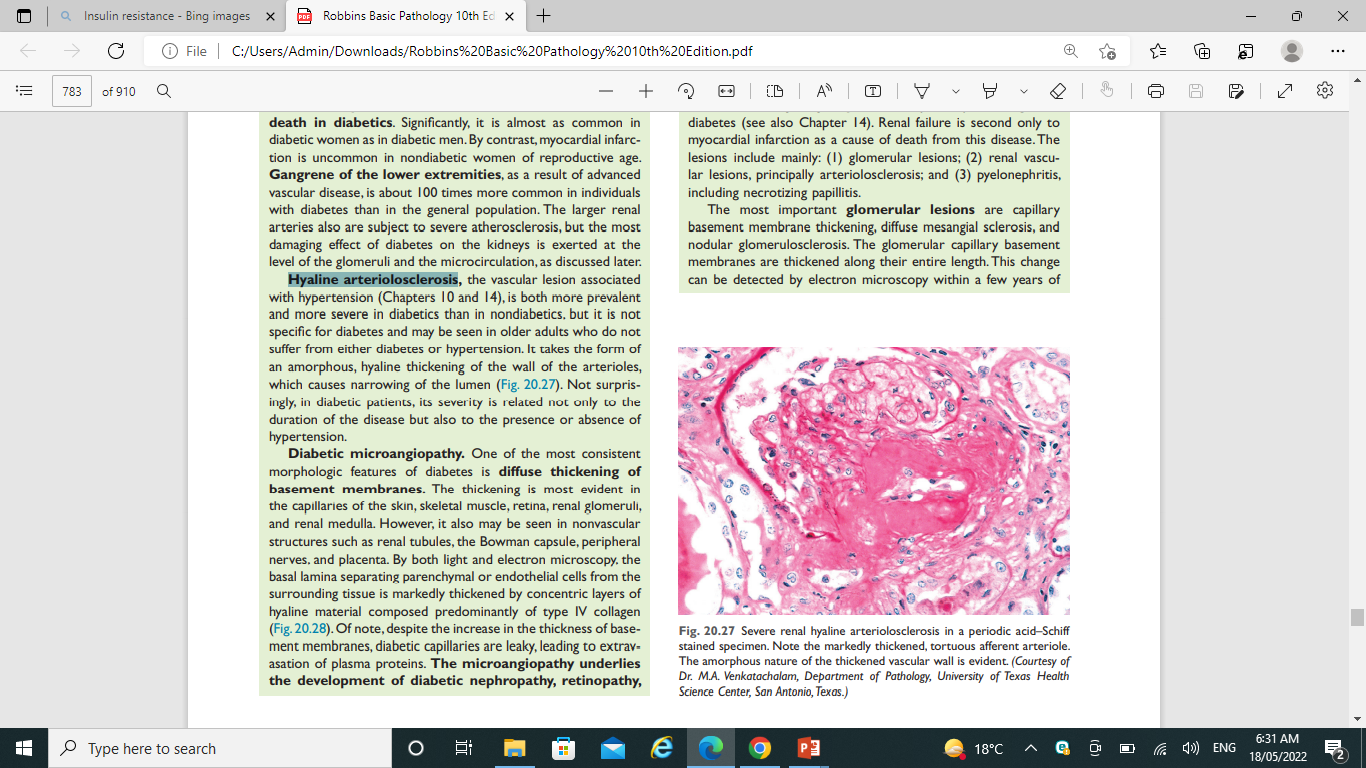 pathologic effects of advanced glycation end product accumulation.
 impaired vasodilatory response attributable to nitric oxide inhibition,.
smooth muscle cell dysfunction.
overproduction of endothelial growth factors.
chronic inflammation
Mechanisms for vascular disease in diabetes
glomerular lesions.
renal vascular lesions, principally arteriolosclerosis.
Diabetic nephropathy.
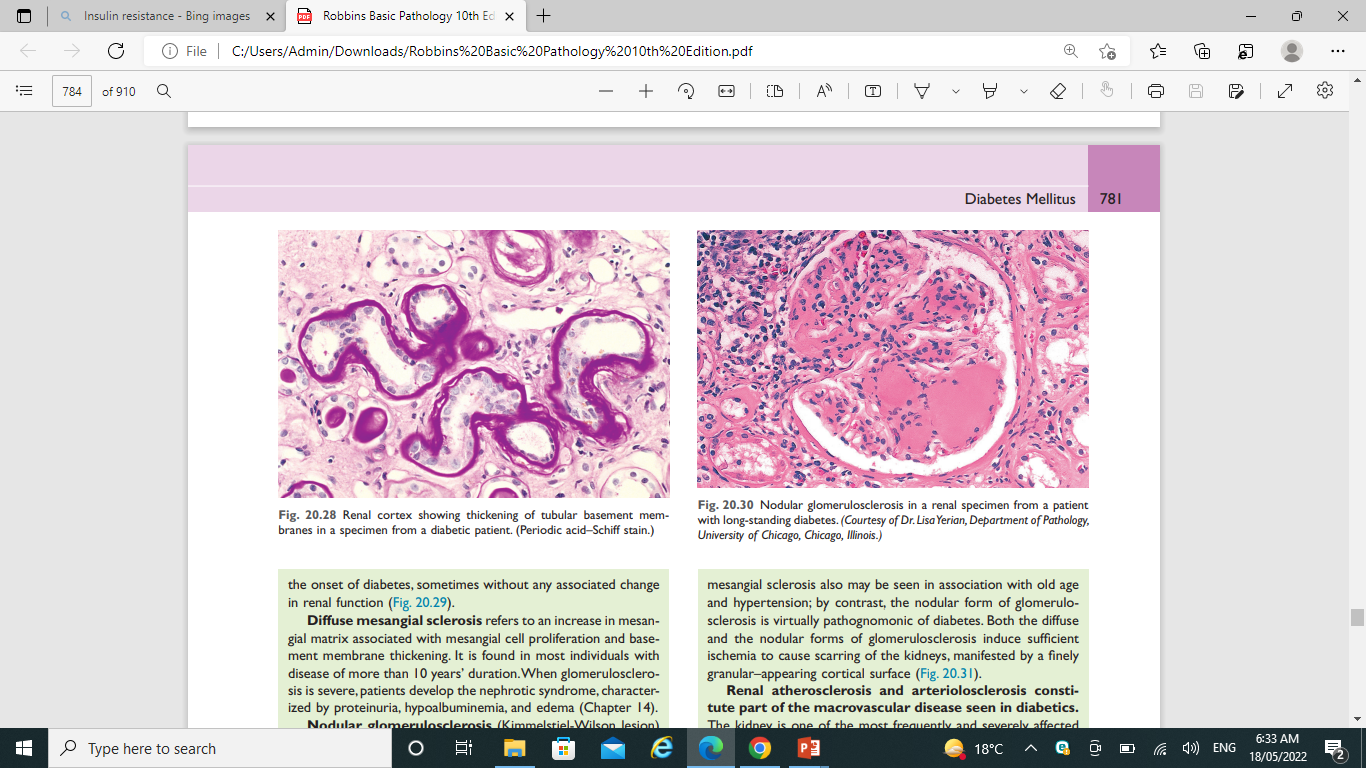 Nodular glomerulosclerosis
Renal cortex showing thickening of tubular basement membranes .
Acute Metabolic Complications of Diabetes.
Chronic Complications of Diabetes.
Metabolic Complications.
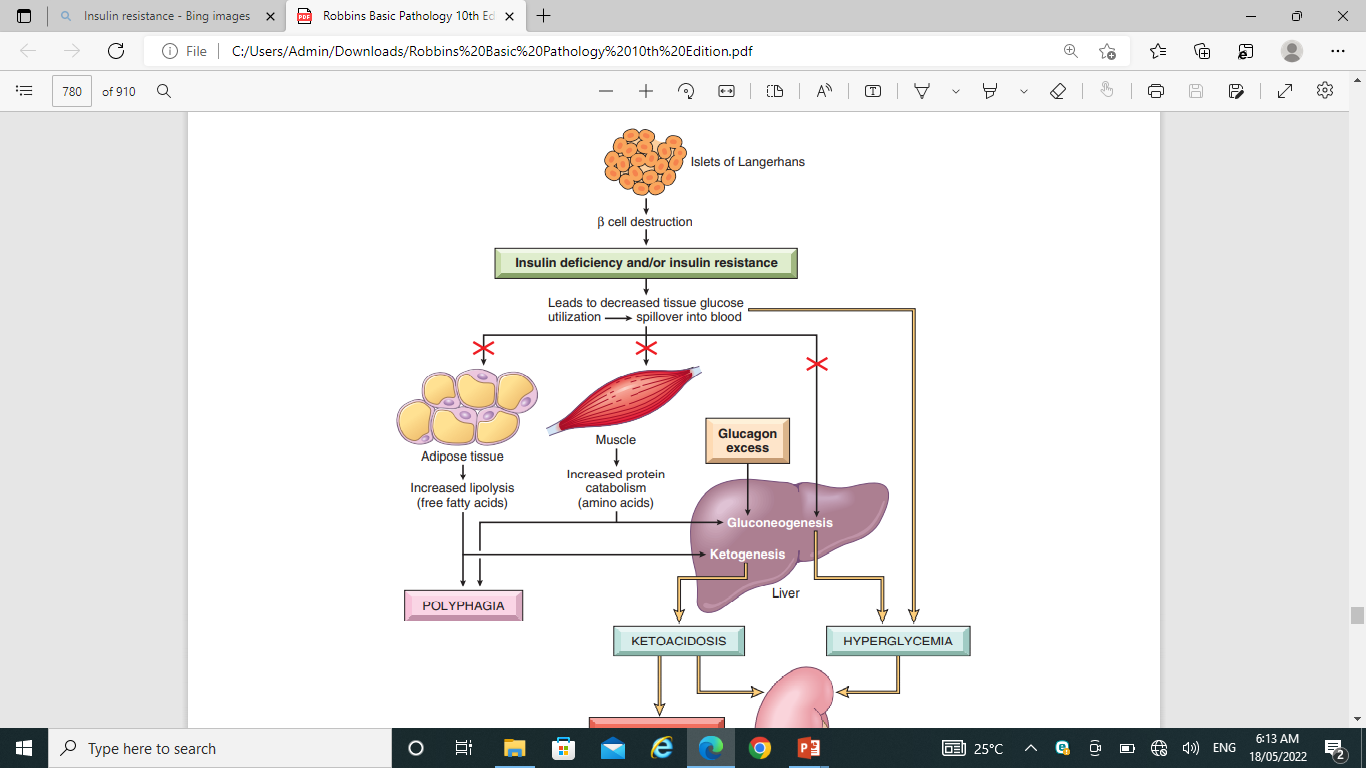 Acute Metabolic Complications
classic triad of diabetes:
Polyuria.
polydipsia.
Polyphagia.
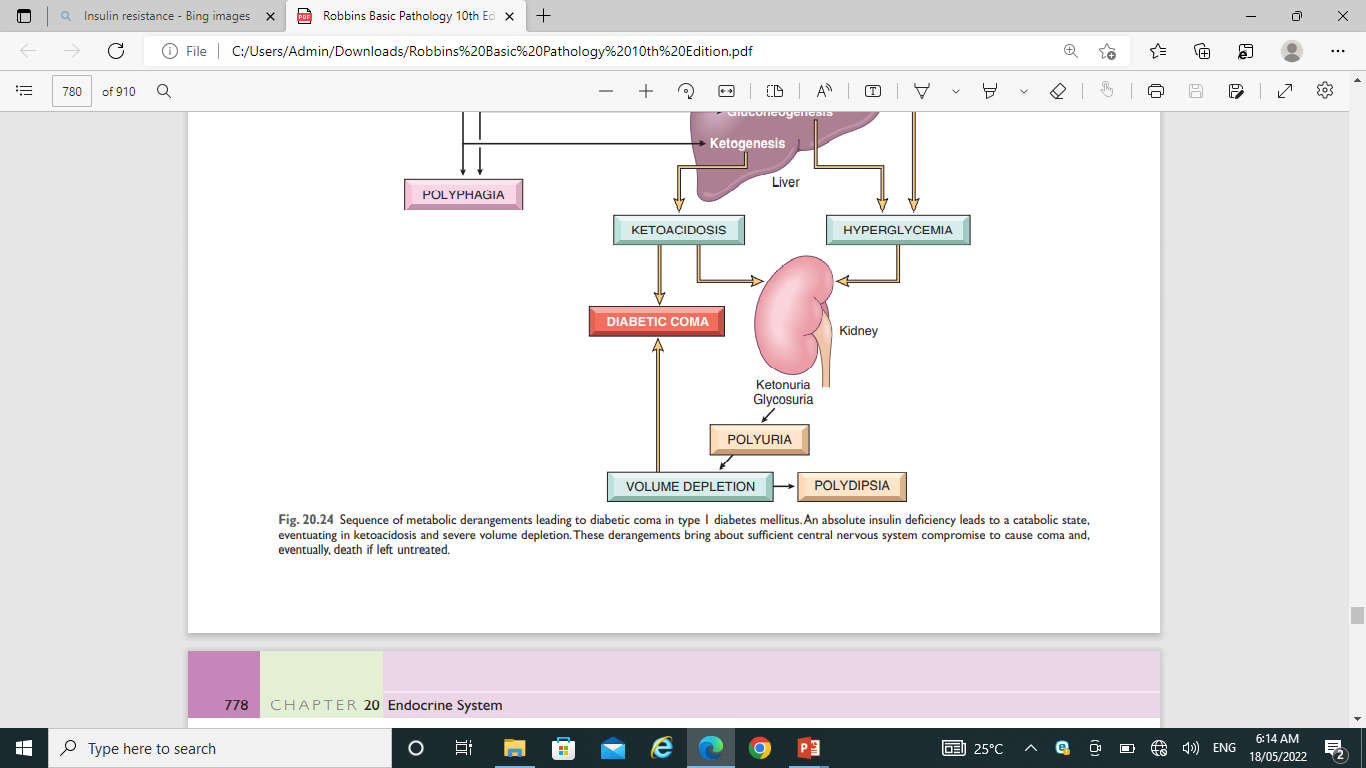 [Speaker Notes: Ketone bodies are water-soluble molecules that contain the ketone groups produced from fatty acids by the liver.]
damage induced in :
 large- and medium-sized muscular arteries (diabetic macrovascular disease).
causes accelerated atherosclerosis among diabetics, resulting in increased myocardial infarction, stroke, and lower-extremity ischemia
 small-vessels (diabetic microvascular disease)
The effects of microvascular disease are most profound in the retina, kidneys, and peripheral nerves, resulting in:
 diabetic retinopathy.
 nephropathy.
 neuropathy.
Chronic Complications of Diabetes
Features include:
 advanced proliferative retinopathy.
retinal hemorrhages.
Exudates.
 neovascularization.
tractional retinal detachment
diabetic retinopathy
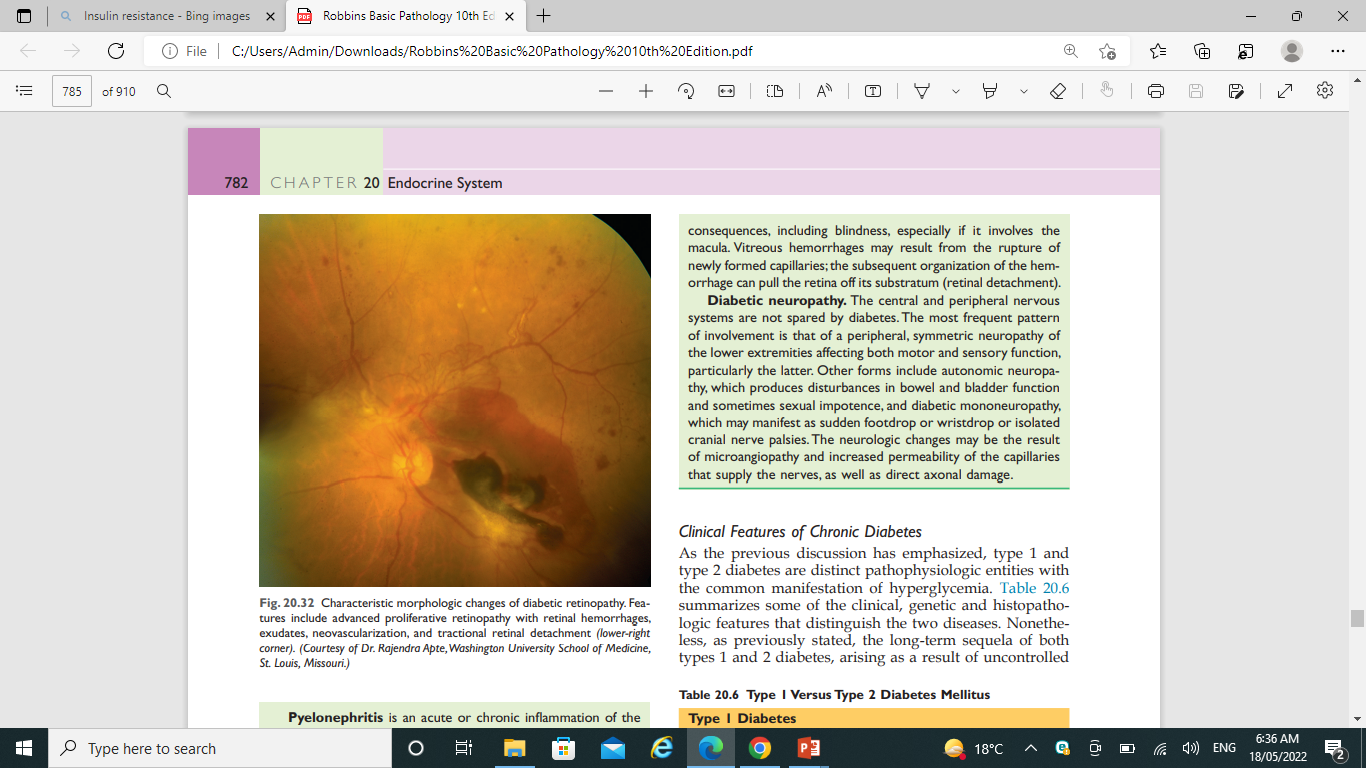 Chronic Complications of Diabetes
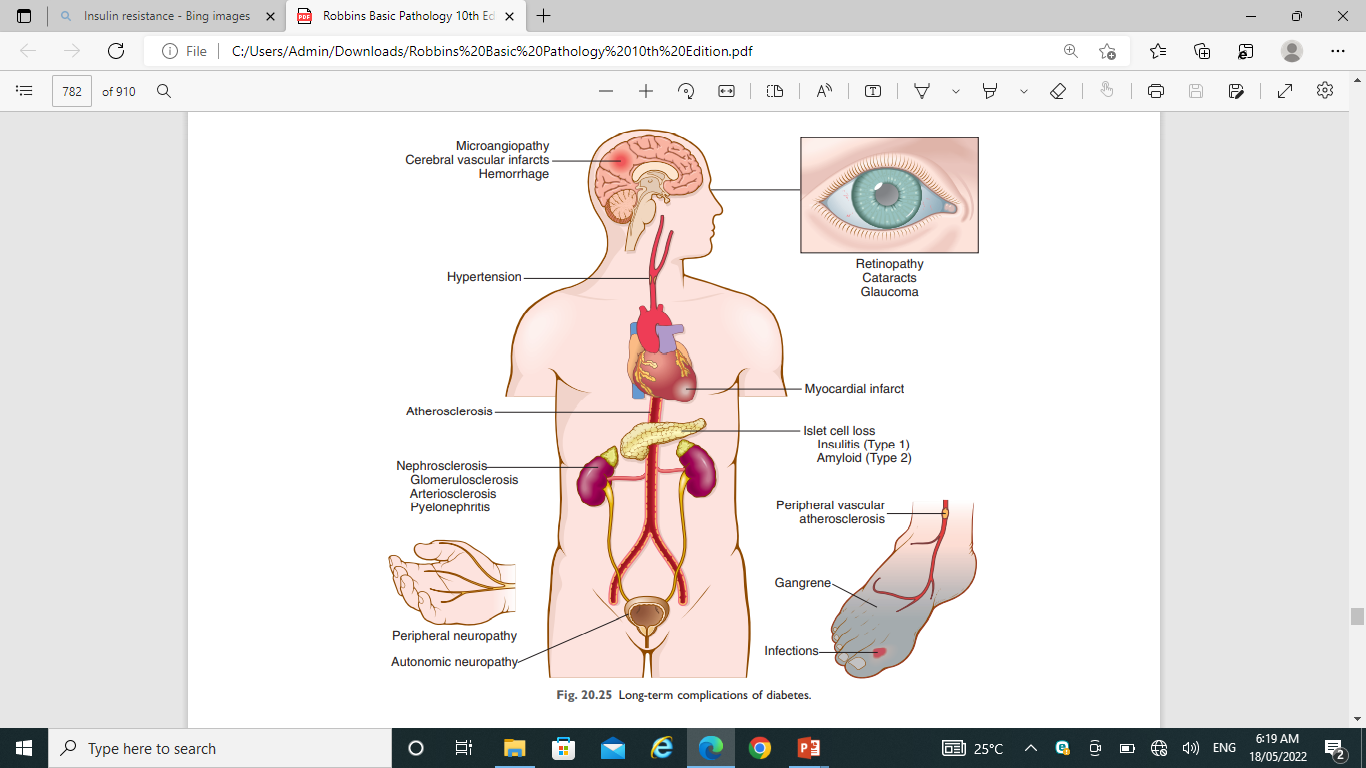 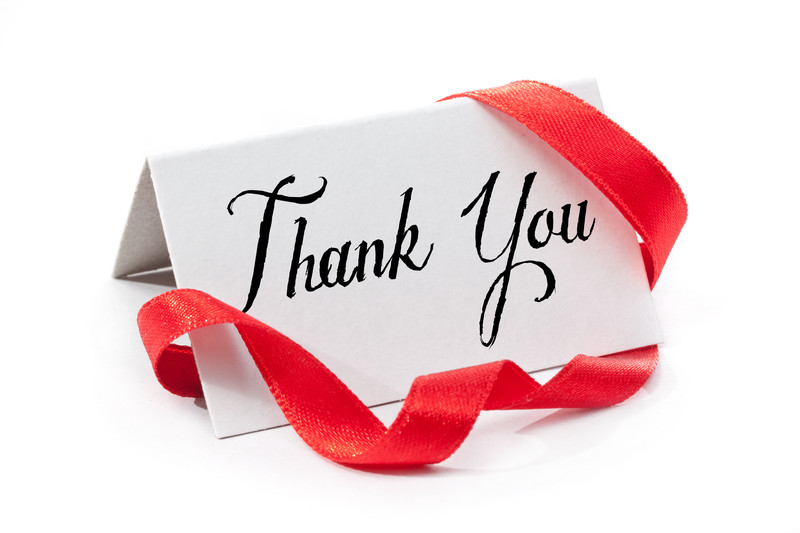